Ο ρόλος της νέας τεχνολογίας
στη βιομηχανία
Ο τεχνολογικός εξοπλισμός που διαθέτει μια επιχείρηση παίζει καθοριστικό ρόλο σε όλα τα στάδια παραγωγής και κατά συνέπεια στο τελικό αποτέλεσμα.
Στη βιομηχανία, η εφαρμογή αυτοματισμών έχει μειώσει αισθητά το κόστος παραγωγής και έχει βελτιώσει την ποιότητα των παραγόμενων προϊόντων.
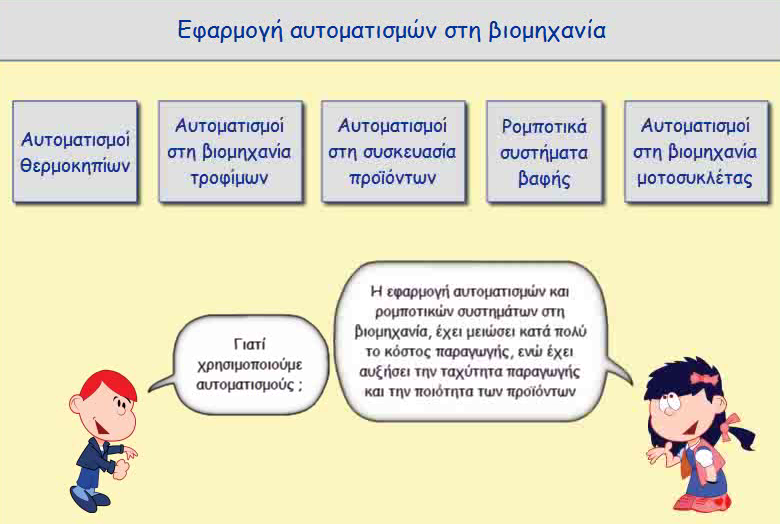 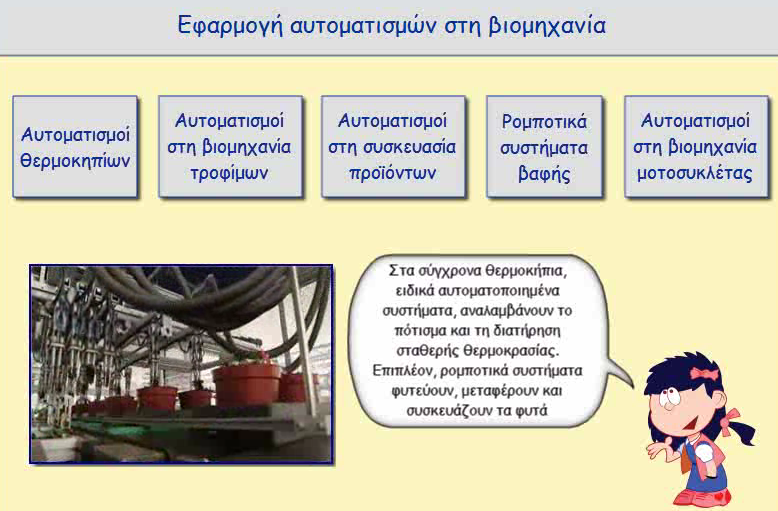 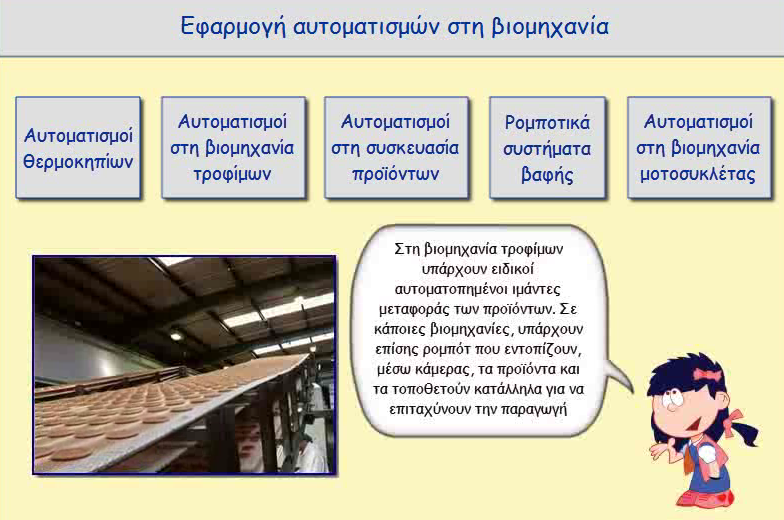 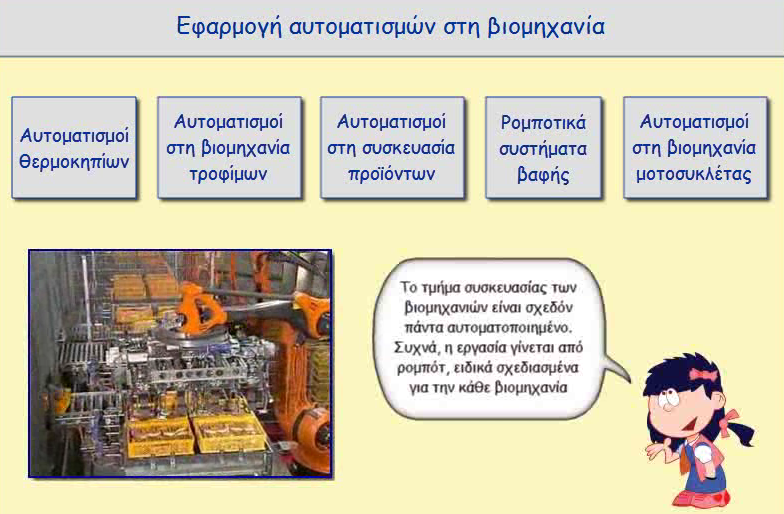 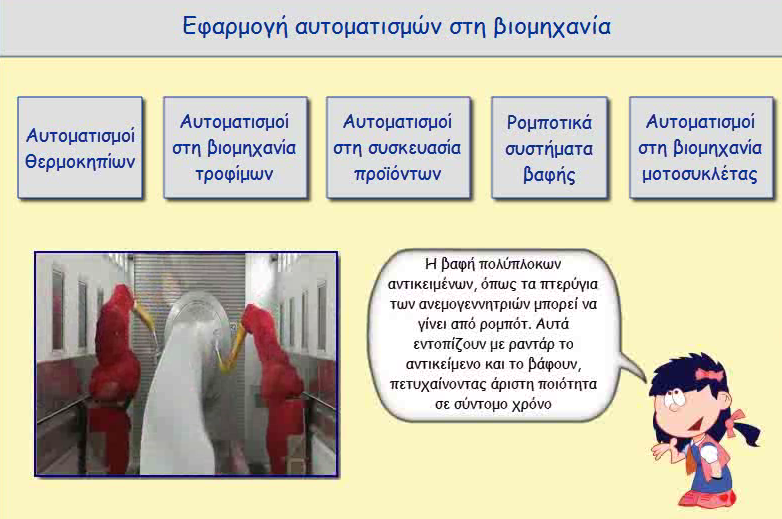 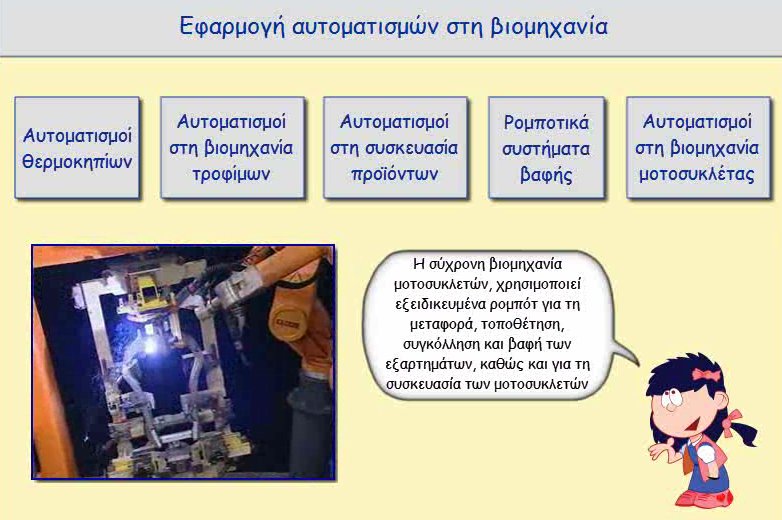